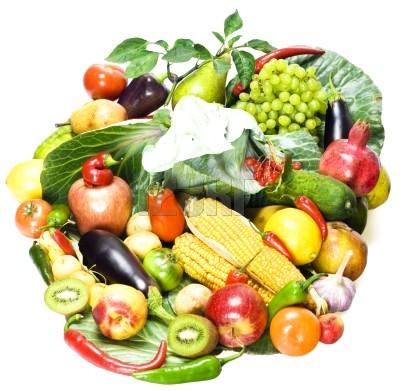 Binary Heaps
COL 106
Shweta Agrawal and Amit Kumar
Revisiting FindMin
Application: Find the smallest ( or highest priority) item quickly
Operating system needs to schedule jobs according to priority instead of FIFO
Event simulation (bank customers arriving and departing, ordered according to when the event happened)
Find student with highest grade, employee with highest salary etc.
2
Priority Queue ADT
Priority Queue can efficiently do:
FindMin (and DeleteMin)
Insert
What if we use…
Lists: If sorted, what is the run time for Insert and FindMin? Unsorted?
Binary Search Trees: What is the run time for Insert and FindMin? 
Hash Tables: What is the run time for Insert and FindMin?
3
Less flexibility  More speed
Lists
If sorted: FindMin is O(1) but Insert is O(N)
If not sorted: Insert is O(1) but FindMin is O(N)
Balanced Binary Search Trees (BSTs)
Insert is O(log N) and FindMin is O(log N)
Hash Tables
Insert O(1) but no hope for FindMin
BSTs look good but…
BSTs are efficient for all Finds, not just FindMin
We only need FindMin
4
Better than a speeding BST
We can do better than Balanced Binary Search Trees?
Very limited requirements: Insert, FindMin, DeleteMin. The goals are:
FindMin is O(1)
Insert is O(log N)
DeleteMin is O(log N)
5
Binary Heaps
A binary heap is a binary tree (NOT a BST) that is:
Complete: the tree is completely filled except possibly the bottom level, which is filled from left to right
Satisfies the heap order property
every node is less than or equal to its children
or every node is greater than or equal to its children
The root node is always the smallest node
or the largest, depending on the heap order
6
Heap order property
A heap provides limited ordering information
Each path is sorted, but the subtrees are not sorted relative to each other
A binary heap is NOT a binary search tree
-1
2
1
1
0
6
4
6
2
0
7
5
8
4
7
These are all valid binary heaps (minimum)
7
Binary Heap vs Binary Search Tree
Binary Heap
Binary Search Tree
min value
5
94
10
94
10
97
min value
97
24
5
24
Parent is less than both
left and right children
Parent is greater than left 
child, less than right child
8
Structure property
A binary heap is a complete tree
All nodes are in use except for possibly the right end of the bottom row
9
Examples
6
2
4
2
4
6
complete tree, 
heap order is "max"
5
not complete
2
2
4
6
5
6
7
5
7
4
complete tree, 
heap order is "min"
complete tree, but min
heap order is broken
10
Array Implementation of Heaps (Implicit Pointers)
Root node = A[1]
Children of A[i] = A[2i], A[2i + 1]
Parent of A[j] = A[j/2]
Keep track of current size N (number of nodes)
1
2
2
3
-
2
4
6
7
5
4
6
value
index
0
1
2
3
4
5
6
7
7
5
4
5
N = 5
11
FindMin and DeleteMin
FindMin: Easy!
Return root value A[1]
Run time = ?

DeleteMin:
Delete (and return) value at root node
2
4
3
7
5
8
10
11
9
6
14
12
DeleteMin
Delete (and return) value at root node
4
3
7
5
8
10
11
9
6
14
13
Maintain the Structure Property
We now have a “Hole” at the root
Need to fill the hole with another value
When we get done, the tree will have one less node and must still be complete
4
3
7
5
8
10
11
9
6
14
4
3
7
5
8
10
11
9
6
14
14
Maintain the Heap Property
The last value has lost its node
 we need to find a new place for it
14
4
3
7
5
8
10
11
9
6
15
DeleteMin: Percolate Down
14
?
14
3
3
?
4
8
4
3
4
7
5
14
10
7
5
8
10
7
5
8
10
11
9
6
11
9
6
11
9
6
Keep comparing with children A[2i] and A[2i + 1]
 Copy smaller child up and go down one level
 Done if both children are ≥ item or reached a leaf node
 What is the run time?
16
1     2     3     4       5       6
Percolate Down
6 | 10 | 8 | 13 | 14 | 25
PercDown(i:integer, x: integer): {
// N is the number elements, i is the hole,
   x is the value to insert
Case{
  2i > N : A[i] := x; //at bottom//
  2i = N : if A[2i] < x then
              A[i] := A[2i]; A[2i] := x;
           else A[i] := x;
  2i < N : if A[2i] < A[2i+1] then j := 2i; 
           else j := 2i+1;
           if A[j] < x then
              A[i] := A[j]; PercDown(j,x);
           else A[i] := x;
}}
no children
one child
at the end
2 children
12/26/03
Binary Heaps - Lecture 11
17
DeleteMin: Run Time Analysis
Run time is O(depth of heap)
A heap is a complete binary tree
Depth of a complete binary tree of N nodes?
depth = log2(N)
Run time of DeleteMin is O(log N)
18
Insert
Add a value to the tree
Structure and heap order properties must still be correct when we are done
2
3
4
8
7
5
14
10
11
9
6
19
Maintain the Structure Property
The only valid place for a new node in a complete tree is at the end of the array
We need to decide on the correct value for the new node, and adjust the heap accordingly
2
3
4
8
7
5
14
10
11
9
6
20
Maintain the Heap Property
The new value goes where?
3
4
8
7
5
14
10
11
9
6
2
21
Insert: Percolate Up
2
3
?
3
3
4
8
4
8
8
7
5
14
10
7
14
10
7
4
14
10
?
?
11
9
6
11
9
6
11
9
6
5
5
2
2
Start at last node and keep comparing with parent A[i/2]
 If parent larger, copy parent down and go up one level
 Done if parent ≤ item or reached top node A[1]
22
Insert: Done
2
3
8
7
4
14
10
11
9
6
5
Run time?
23
Binary Heap Analysis
Space needed for heap of N nodes: O(MaxN)
An array of size MaxN, plus a variable to store the size N
Time
FindMin: O(1)
DeleteMin and Insert: O(log N)
BuildHeap from N inputs ???
12/26/03
Binary Heaps - Lecture 11
24
Build Heap
BuildHeap {
for i = N/2 to 1
	 PercDown(i, A[i])
}
1
N=11
11
11
2
3
5
10
5
10
4
5
6
7
9
4
8
12
9
3
8
12
2
7
6
3
2
7
6
4
8
11
9
10
12/26/03
Binary Heaps - Lecture 11
25
Build Heap
11
11
5
10
5
8
2
3
8
9
2
3
10
12
9
7
6
4
9
7
6
4
12/26/03
Binary Heaps - Lecture 11
26
Build Heap
11
2
2
8
3
8
5
3
10
12
5
4
10
12
9
7
6
4
9
7
6
11
12/26/03
Binary Heaps - Lecture 11
27
Time Complexity
Analysis of Build Heap
Assume n = 2h+1 –1 where h is height of the tree

Thus, level h has 2h nodes but there is nothing to  PercDown	
At level h-1 there are 2h-1 nodes, each might percolate down 1 level
At level h-j, there are 2h –j nodes, each might percolate down j levels
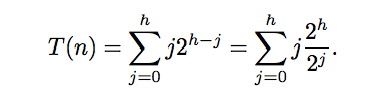 Total Time
= O(n)
12/26/03
Binary Heaps - Lecture 11
29
Analysis of Build Heap
Assume N = 2K –1
Level 1: k -1  steps for 1 item
Level 2: k - 2 steps for 2 items
Level 3: k - 3 steps for 4 items
Level 4: k - 4 steps for 8 items 
Level i : k - i steps for 2i-1 items
12/26/03
Binary Heaps - Lecture 11
30
Other Heap Operations
Find(X, H): Find the element X in heap H of N elements
What is the running time? O(N)
FindMax(H): Find the maximum element in H
Where FindMin is O(1)
What is the running time? O(N)
We sacrificed performance of these operations in order to get O(1) performance for FindMin
12/26/03
Binary Heaps - Lecture 11
31
Other Heap Operations
DecreaseKey(P,Δ,H): Decrease the key value of node at position P by a positive amount Δ, e.g., to increase priority
First, subtract Δ from current value at P
Heap order property may be violated
so percolate up to fix
Running Time: O(log N)
12/26/03
Binary Heaps - Lecture 11
32
Other Heap Operations
IncreaseKey(P, Δ,H): Increase the key value of node at position P by a positive amount Δ, e.g., to decrease priority
First, add Δ to current value at P
Heap order property may be violated
so percolate down to fix
Running Time: O(log N)
12/26/03
Binary Heaps - Lecture 11
33
Other Heap Operations
Delete(P,H): E.g. Delete a job waiting in queue that has been preemptively terminated by user
Use DecreaseKey(P, Δ,H) followed by DeleteMin
Running Time: O(log N)
12/26/03
Binary Heaps - Lecture 11
34
Other Heap Operations
Merge(H1,H2): Merge two heaps H1 and H2 of size O(N). H1 and H2 are stored in two arrays. 
Can do O(N) Insert operations: O(N log N) time
Better: Copy H2 at the end of H1 and use BuildHeap.  Running Time: O(N)
12/26/03
Binary Heaps - Lecture 11
35